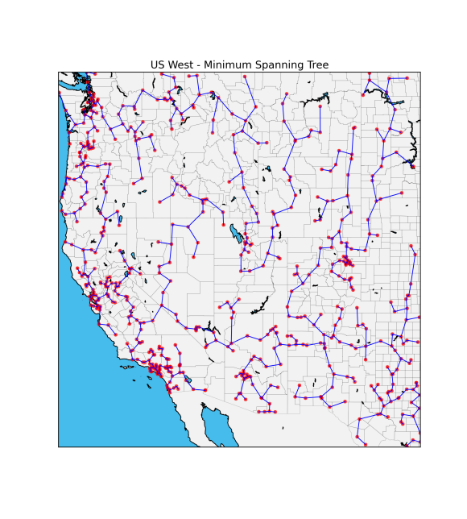 CSE 417Algorithms and Complexity
Autumn 2020
Lecture 13
Minimum Spanning Trees
Announcements
Homework
Assignment will include a sample midterm
Programming
Shortest Path and Bottleneck Paths on Grid Graphs with random edge lengths
What is the expected length of an s-t path?
What is the expected bottleneck length of an s-t path
s
t
Minimum Spanning Tree
Introduce Problem
Demonstrate three different greedy algorithms
Provide proofs that the algorithms work
Minimum Spanning Tree Definitions
G=(V,E) is an UNDIRECTED graph
Weights associated with the edges
Find a spanning tree of minimum weight
If not connected,  complain
Minimum Spanning Tree
15
t
a
6
9
14
3
4
e
10
13
c
s
21
20
15
17
2
7
g
b
8
f
22
u
12
1
16
v
Greedy Algorithms for Minimum Spanning Tree
Extend a tree by including the cheapest out going edge
Add the cheapest edge that joins disjoint components
Delete the most expensive edge that does not disconnect the graph
4
b
c
20
5
11
8
a
d
7
22
e
Greedy Algorithm 1Prim’s Algorithm
Extend a tree by including the cheapest out going edge
15
t
a
6
14
3
9
4
e
10
13
c
s
11
20
5
Construct the MST with Prim’s algorithm starting from vertex a
Label the edges in order of insertion
17
2
7
g
b
8
f
22
u
12
1
16
v
Greedy Algorithm 2Kruskal’s Algorithm
Add the cheapest edge that joins disjoint components
15
t
a
6
14
3
9
4
e
10
13
c
s
11
20
5
17
2
7
Construct the MST with Kruskal’s algorithm
Label the edges in order of insertion
g
b
8
f
22
u
12
1
16
v
Greedy Algorithm 3Reverse-Delete Algorithm
Delete the most expensive edge that does not disconnect the graph
15
t
a
6
14
3
9
4
e
10
13
c
s
11
20
5
17
2
7
Construct the MST with the reverse-delete algorithm
Label the edges in order of removal
g
b
8
f
22
u
12
1
16
v
Dijkstra’s Algorithmfor Minimum Spanning Trees
S = { };    d[s] = 0;     d[v] = infinity for v != s
While S != V
	Choose v in V-S with minimum d[v]
	Add v to S
	For each  w in the neighborhood of v
		d[w] = min(d[w], c(v, w))
3
y
4
u
a
1
2
4
3
s
x
1
1
2
v
5
3
b
4
z
Minimum Spanning Tree
Undirected Graph G=(V,E) with edge weights
15
t
a
6
9
14
3
4
e
10
13
c
s
11
20
5
17
2
7
g
b
8
f
22
u
12
1
16
v
Greedy Algorithms for Minimum Spanning Tree
[Prim] Extend a tree by including the cheapest out going edge
[Kruskal] Add the cheapest edge that joins disjoint components
[ReverseDelete] Delete the most expensive edge that does not disconnect the graph
4
b
c
20
5
11
8
a
d
7
22
e
Why do the greedy algorithms work?
For simplicity, assume all edge costs are distinct
Edge inclusion lemma
Let S be a subset of V, and suppose e = (u, v) is the minimum cost edge of E, with u in S and v in V-S
e is in every minimum spanning tree of G
Or equivalently, if e is not in T, then T is not a minimum spanning tree
e
S
V - S
e is the minimum cost edge between S and V-S
Proof
Suppose T is a spanning tree that does not contain e
Add e to T, this creates a cycle
The cycle must have some edge e1 = (u1, v1) with u1 in S and v1 in V-S






T1 = T – {e1} + {e} is a spanning tree with lower cost
Hence, T is not a minimum spanning tree
e1
S
V - S
e
Optimality Proofs
Prim’s Algorithm computes a MST
Kruskal’s Algorithm computes a MST

Show that when an edge is added to the MST by Prim or Kruskal, the edge is the minimum cost edge between S and V-S for some set S.
Prim’s Algorithm
S = { };    T = { };
while S != V
	choose the minimum cost edge                    	e = (u,v), with u in S, and v in V-S
	add e to T
	add v to S
Prove Prim’s algorithm computes an MST
Show an edge e is in the MST when it is added to T
Kruskal’s Algorithm
Let C = {{v1}, {v2}, . . ., {vn}};  T = { }
while |C| > 1
	Let e = (u, v) with u in Ci and v in Cj be the 	minimum cost edge joining distinct sets in C
	Replace Ci and Cj by Ci U Cj
	Add e to T
Prove Kruskal’s algorithm computes an MST
Show an edge e is in the MST when it is added to T
MST Implementation and runtime
Prim’s Algorithm
Implementation, runtime:  just like Dijkstra’s algorithm
Use a heap,  runtime O(m log n)
Kruskal’s Algorithm
Sorting edges by cost:  O(m log n)
Managing connected components uses the Union-Find data structure
Amazing, pointer based data structure
Very interesting mathematical result
Important for data-structure class,  not in practice
Application: Clustering
Given a collection of points in an r- dimensional space and an integer K, divide the points into K sets that are closest together
Distance clustering
Divide the data set into K subsets to maximize the distance between any pair of sets
dist (S1, S2) = min {dist(x, y) | x in S1, y in S2}
Divide into 2 clusters
Divide into 3 clusters
Divide into 4 clusters
Distance Clustering Algorithm
Let C = {{v1}, {v2},. . ., {vn}};  T = { }
while |C| > K
	Let e = (u, v) with u in Ci and v in Cj be the 	minimum cost edge joining distinct sets in C
	Replace Ci and Cj by Ci U Cj
K-clustering
Shortest paths in directed graphs vs undirected graphs
2
d
2
d
1
1
a
a
5
5
4
4
4
4
4
4
e
e
1
1
c
c
s
2
s
2
3
3
3
3
2
2
6
g
6
g
b
b
3
3
7
7
f
f
What about the minimum spanning tree of a directed graph?
Must specify the root r
Branching:  Out tree with root r
2
d
2
d
1
1
a
a
5
5
4
4
4
4
4
4
e
e
1
1
c
c
r
2
r
2
3
3
3
3
2
2
6
g
6
g
b
b
3
3
7
7
f
f
Assume all vertices reachable from r
Also called an arborescence
Finding a minimum branching
r
r
10
10
2
2
4
4
1
2
2
2
2
8
4
4
Another MST Algorithm
Choose minimum cost edge into each vertex
Merge into components
Repeat until done
15
t
a
6
9
14
3
4
e
10
13
c
s
11
20
5
17
2
7
g
b
8
f
22
u
12
1
16
v
Idea for branching algorithm
Select minimum cost edge going into each vertex
If graph is a branching then done
Otherwise collapse cycles and repeat
r
Finding a minimum branching
Remove all edges going into r
Normalize the edge weights, so the minimum weight edge coming into each vertex has weight zero
7
5
4
2
2
0
This does not change the edges of the minimum branching
Finding a minimum branching
Consider the graph that consists of the minimum cost edge coming in to each vertex
If this graph is a branching, then it is the minimum cost branching
Otherwise, the graph contains one or more cycles
Collapse the cycles in the original graph to super vertices
Reweight the graph and repeat the process
Finding a minimum branching
r
r
r
r
1
10
6
10
2
8
1
2
4
0
4
1
0
2
2
0
0
2
2
8
4
4
0
4
0
Correctness Proof
Lemma 4.38  Let C be a cycle in G consisting of edges of cost 0 with r not in C.  There is an optimal branching rooted at r that has exactly one edge entering C.
The lemma justifies using the edges of the cycle in the branching
An induction argument is used to cover the multiple levels of compressing cycles
r
0
0
1
0
0
0
0
4
0